Modulo arithmeticAddition
Intelligent Practice
Silent 
Teacher
Narration
Your Turn
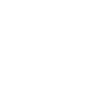 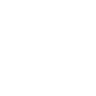 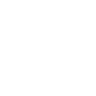 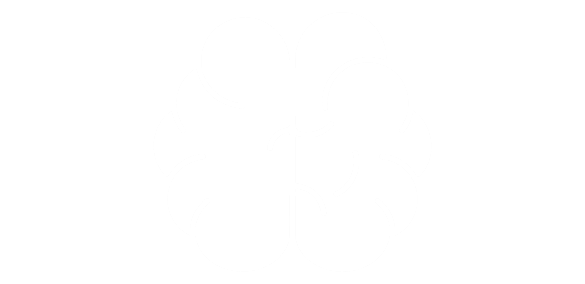 Practice
Worked Example
Your Turn
@DrChris_Baker
[Speaker Notes: 1+2 (mod 3) = 0	1+4 (mod 5) = 0
4+8 (mod 3) = 0	11+24 (mod 5) = 0
12+8 (mod 16) = 4	3+12 (mod 12) = 2]
@DrChris_Baker
0

0

2

0

4

4

5

4

3
10

11

0

0

6

4

2

0

15
@DrChris_Baker